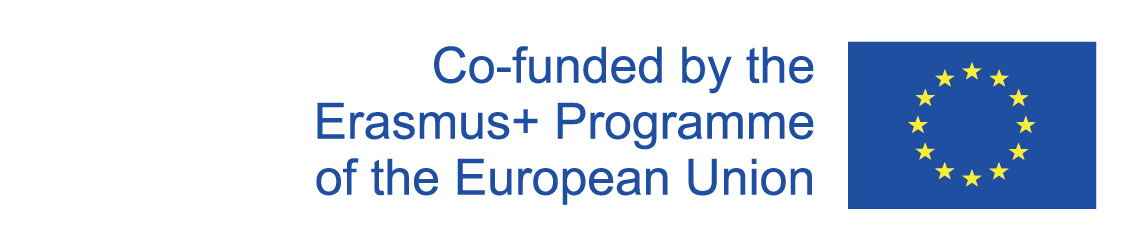 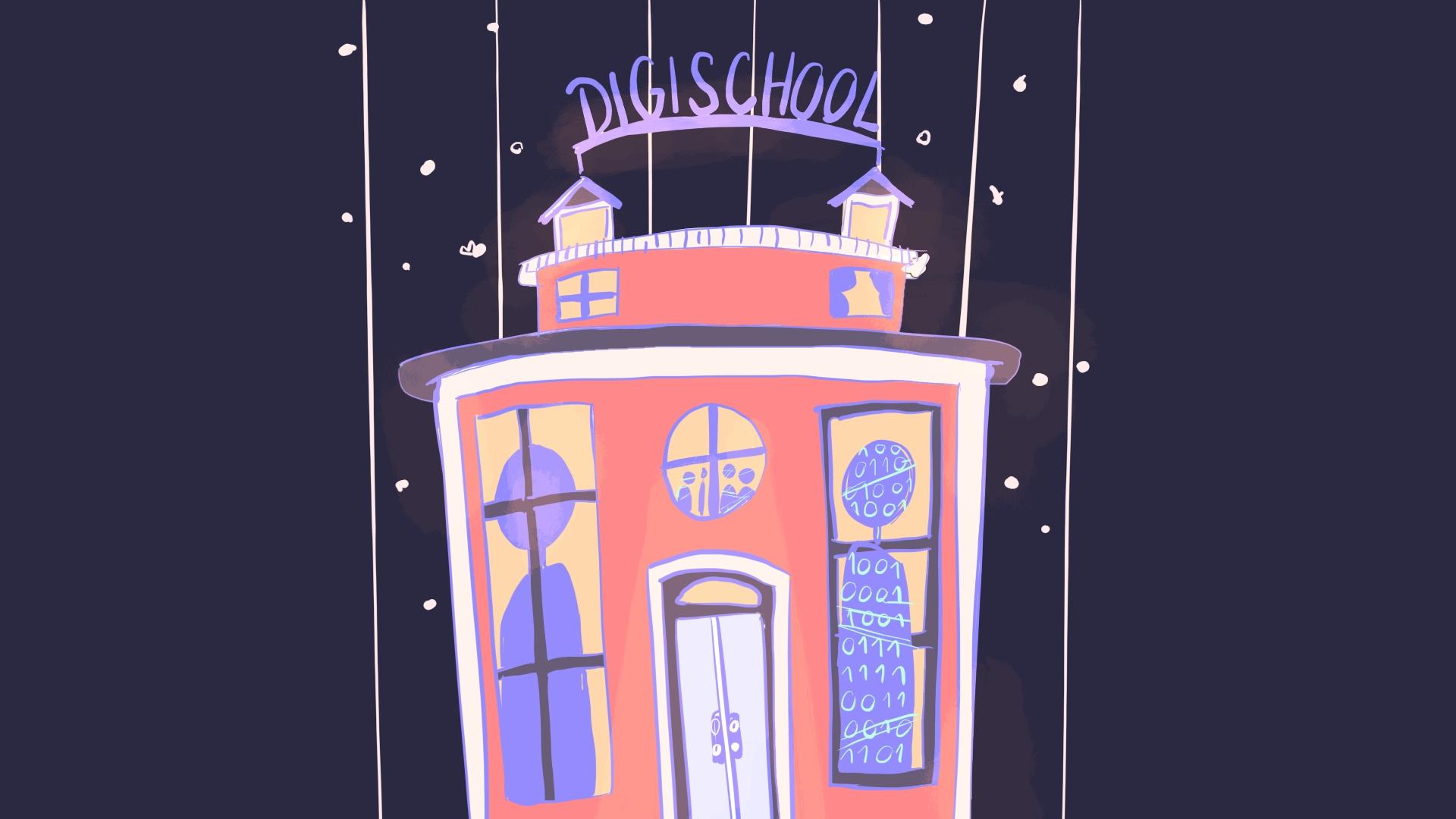 Digi school
MATHEMATICS
Locus of points I.
2020-1-SK01-KA226-SCH-094350
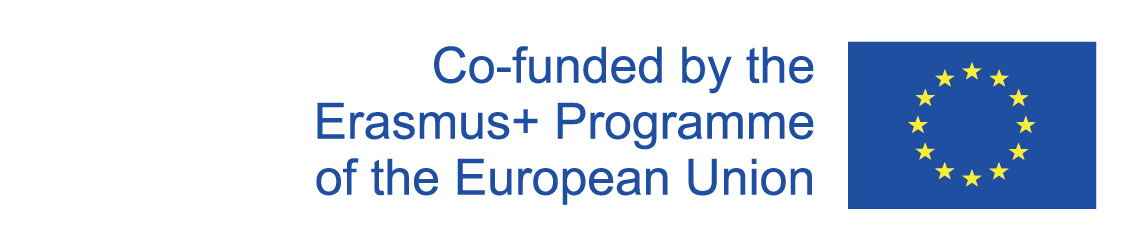 SUBJECT: MATHEMATICS
SPECIFICATION: MATH SEMINAR
AGE GROUP: 15 - 16 
1 LESSON: 45 min
2020-1-SK01-KA226-SCH-094350
‹#›
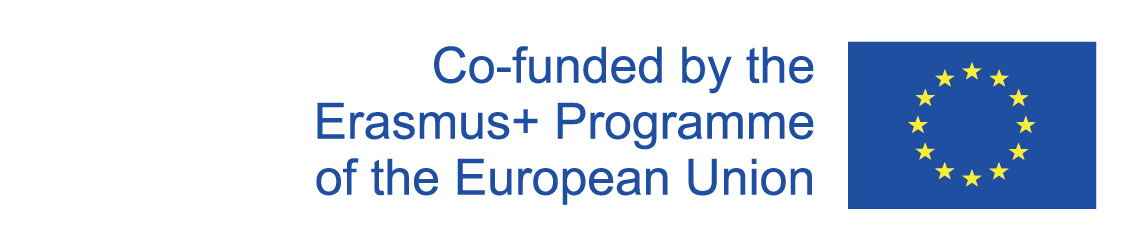 CONTENTS
01
A locus of points
Evocation
A locus of points
Discovery and awareness
02
Interaktívne cvičenia
03
‹#›
2020-1-SK01-KA226-SCH-094350
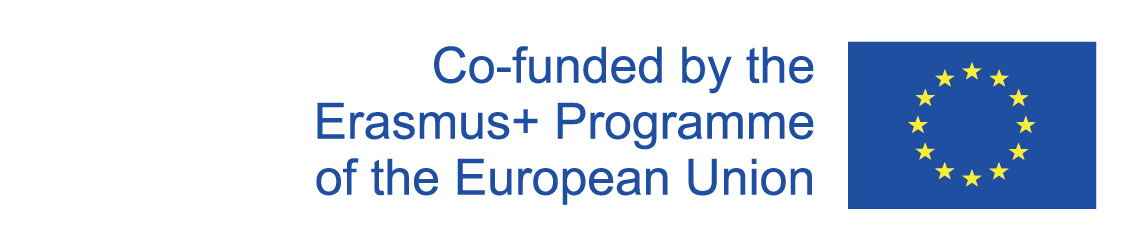 1
Evocation
Group activities
2020-1-SK01-KA226-SCH-094350
‹#›
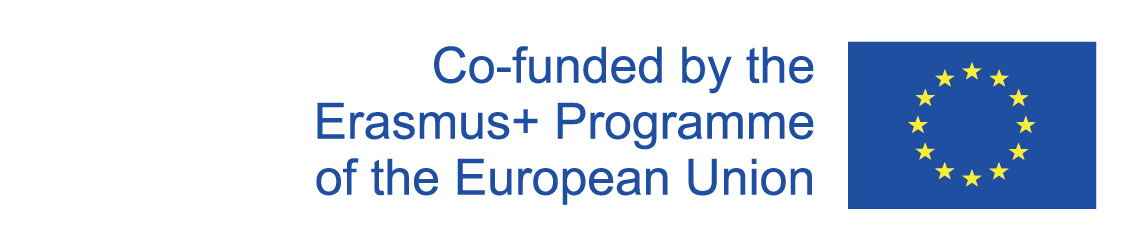 2
A locus of pointsDiscovery and awareness
‹#›
2020-1-SK01-KA226-SCH-094350
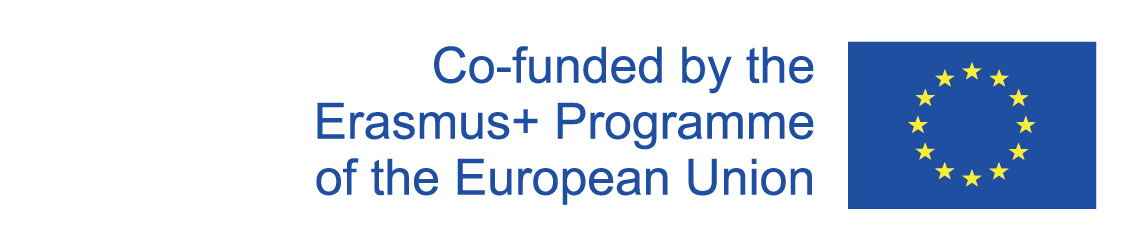 Discovery and awareness
The derivation of the most common loci of points – the loci of centres of circles in a plane – with the use of applets
Exercise 1a / Exercise 1b
Exercise 2a / Exercise 2b
Exercise 3a / Exercise 3b
Exercise 4a / Exercise 4b
Exercise 5
Exercise 6a / Exercise 6b
Exercise 7a / Exercise 7b
A worksheet
A worksheet - solution
2020-1-SK01-KA226-SCH-094350
‹#›
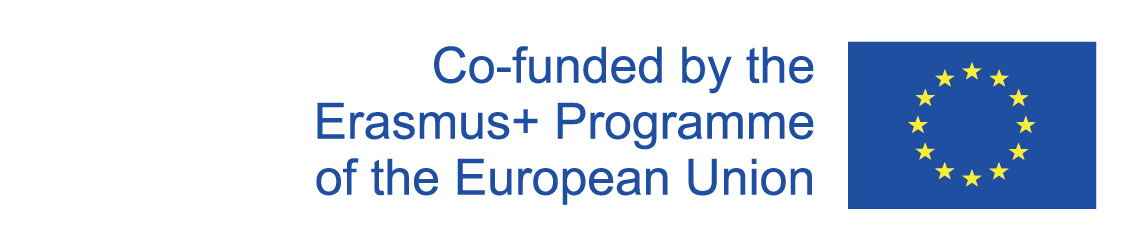 EN The European Commission's support for the production of this publication does not constitute an endorsement of the contents, which reflect the views only of the authors, and the Commission cannot be held responsible for any use which may be made of the information contained therein.
SK Podpora Európskej komisie na výrobu tejto publikácie nepredstavuje súhlas s obsahom, ktorý odráža len názory autorov, a Komisia nemôže byť zodpovedná za prípadné použitie informácií, ktoré sú v nej obsiahnuté.
2020-1-SK01-KA226-SCH-094350
‹#›